Phonics HomeworkPlease practice saying the sound and reading the real and alien words. Ask your child to look for ‘special friends’ and to ‘Fred Talk’
Real Words
cat
at
mat
pat
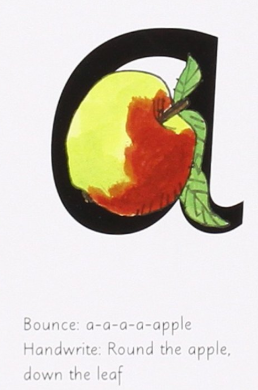 Alien Words
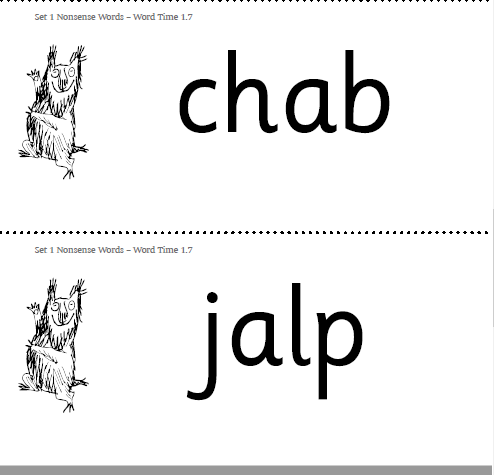 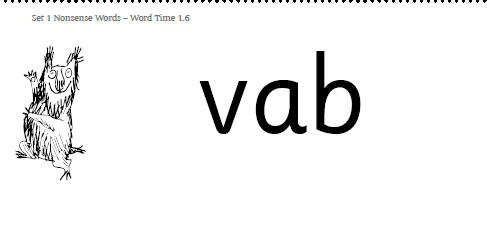 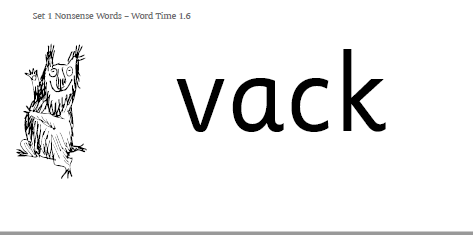 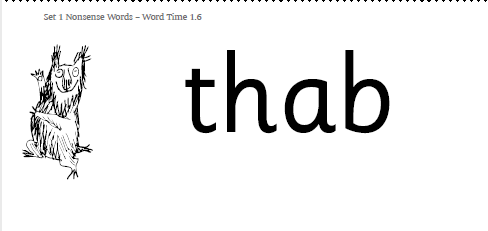 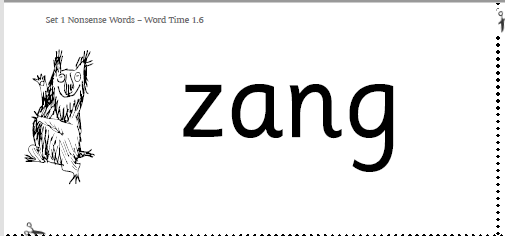 Phonics HomeworkPlease practice saying the sound and reading the real and alien words. Ask your child to look for ‘special friends’ and to ‘Fred Talk’
Real Words
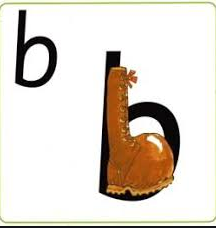 bat
bed
bin
bat
Alien Words
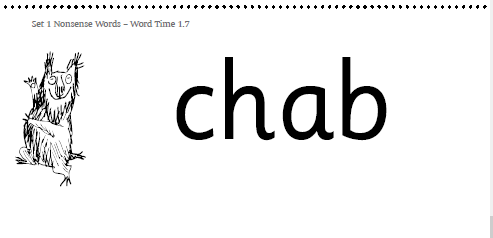 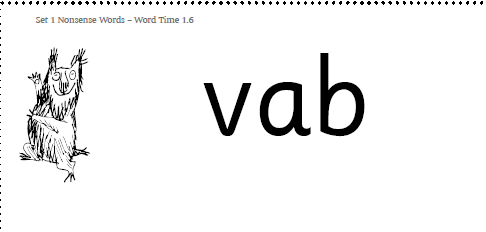 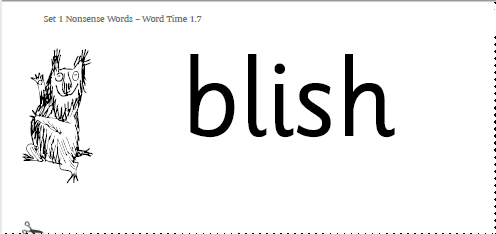 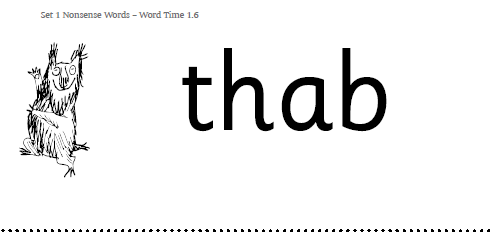 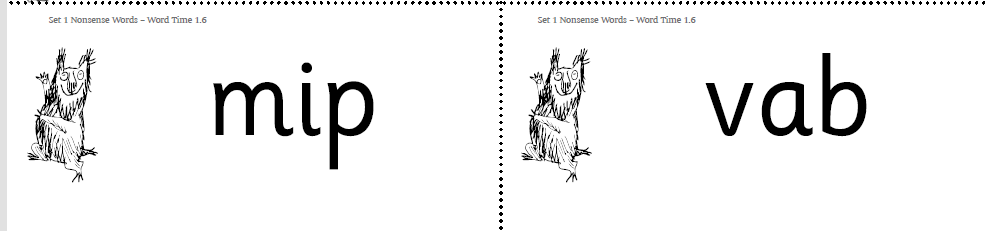 Phonics HomeworkPlease practice saying the sound and reading the real and alien words. Ask your child to look for ‘special friends’ and to ‘Fred Talk’
Real Words
cat
cut
act
cot
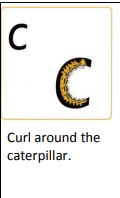 Alien Words
cug
coj
ced
ruc
cul
nuc
Phonics HomeworkPlease practice saying the sound and reading the real and alien words. Ask your child to look for ‘special friends’ and to ‘Fred Talk’
Real Words
dad
dam
add
dip
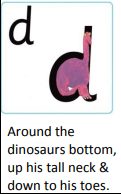 Alien Words
doz                deb

fud                 dup      

mid                gid
Phonics HomeworkPlease practice saying the sound and reading the real and alien words. Ask your child to look for ‘special friends’ and to ‘Fred Talk’
Real Words
egg
end
pet
bed
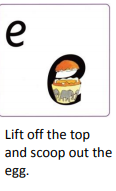 Alien Words
epp               theg

ped                deg      

ged                eng
Phonics HomeworkPlease practice saying the sound and reading the real and alien words. Ask your child to look for ‘special friends’ and to ‘Fred Talk’
Real Words
fat
elf
fit
fox
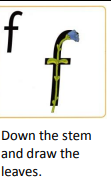 Alien Words
fesh                fust

reft                 feng      

dift                geft
Phonics HomeworkPlease practice saying the sound and reading the real and alien words. Ask your child to look for ‘special friends’ and to ‘Fred Talk’
Real Words
get
egg
beg
leg
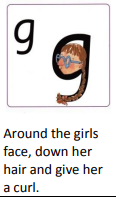 Alien Words
ged                theg

cheg             guch      

deng                gid
Phonics HomeworkPlease practice saying the sound and reading the real and alien words. Ask your child to look for ‘special friends’ and to ‘Fred Talk’
Real Words
hat
hop
hen
ham
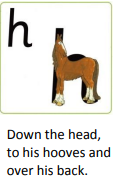 Alien Words
hent                hup

hesp             hety      

Mid                hesh
Phonics HomeworkPlease practice saying the sound and reading the real and alien words. Ask your child to look for ‘special friends’ and to ‘Fred Talk’
Real Words
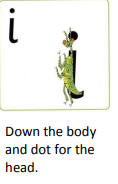 ink
it
imp
hit
Alien Words
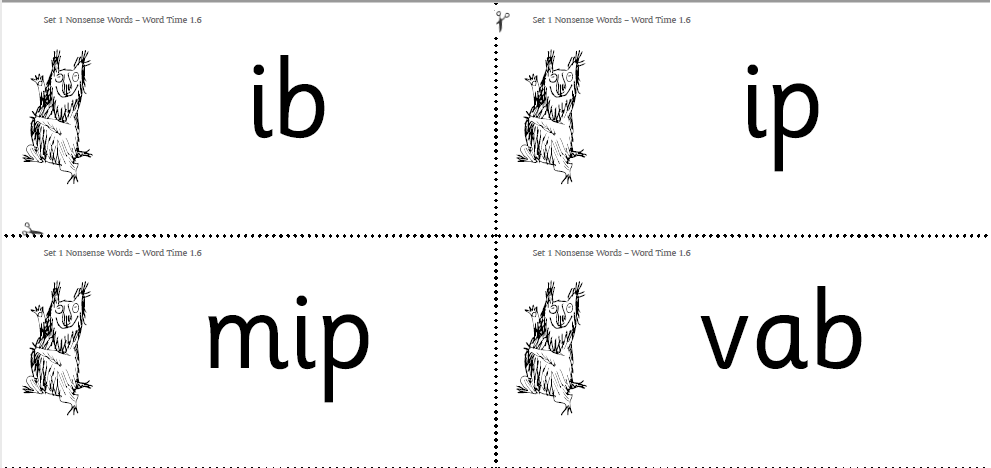 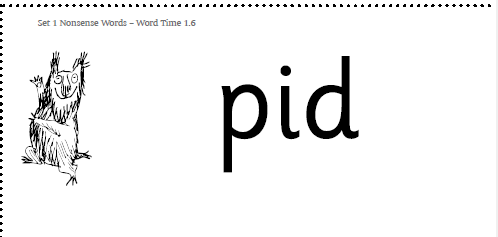 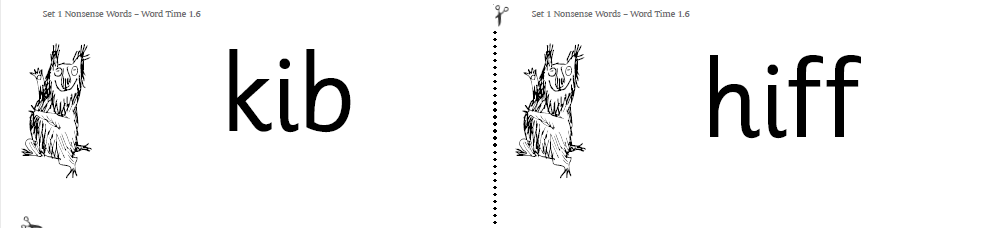 Phonics HomeworkPlease practice saying the sound and reading the real and alien words. Ask your child to look for ‘special friends’ and to ‘Fred Talk’
Real Words
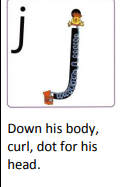 jam
jot
jim
jug
Alien Words
jed                jush

jud               jis      

jelp                jat
Phonics HomeworkPlease practice saying the sound and reading the real and alien words. Ask your child to look for ‘special friends’ and to ‘Fred Talk’
Real Words
kin
kit
ken
kick
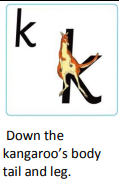 Alien Words
kest                kud

hek                klup      

keth               kech
Phonics HomeworkPlease practice saying the sound and reading the real and alien words. Ask your child to look for ‘special friends’ and to ‘Fred Talk’
Real Words
leg
log
lid
lap
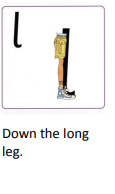 Alien Words
losh                lod

chult             duls      

sild                guld
Phonics HomeworkPlease practice saying the sound and reading the real and alien words. Ask your child to look for ‘special friends’ and to ‘Fred Talk’
Real Words
mat
mop
mom
mud
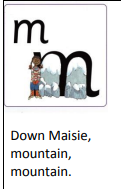 Alien Words
milg               thom

chal              dums      

mid                gims
Phonics HomeworkPlease practice saying the sound and reading the real and alien words. Ask your child to look for ‘special friends’ and to ‘Fred Talk’
Real Words
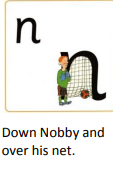 net
nap
hen
ben
Alien Words
neds                nodm

wun               dunp     

nept               gind
Phonics HomeworkPlease practice saying the sound and reading the real and alien words. Ask your child to look for ‘special friends’ and to ‘Fred Talk’
Real Words
log
dog
hog
odd
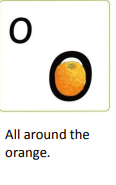 Alien Words
dosh                thod

chom             dosh      

mod                sond
Phonics HomeworkPlease practice saying the sound and reading the real and alien words. Ask your child to look for ‘special friends’ and to ‘Fred Talk’
Real Words
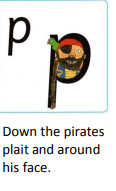 peg
pot
hop
pen
Alien Words
posh                pont

nopt            dopn      

sop                gipt
Phonics HomeworkPlease practice saying the sound and reading the real and alien words. Ask your child to look for ‘special friends’ and to ‘Fred Talk’
Real Words
quick
quiz
queen
quack
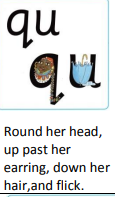 Alien Words
quint                quet

quont             quosh      

quins                queet
Phonics HomeworkPlease practice saying the sound and reading the real and alien words. Ask your child to look for ‘special friends’ and to ‘Fred Talk’
Real Words
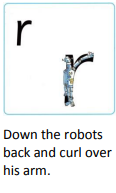 rat
run
 rip
rob
Alien Words
rosh                thort

chur                 dun     

mer                grut
Phonics HomeworkPlease practice saying the sound and reading the real and alien words. Ask your child to look for ‘special friends’ and to ‘Fred Talk’
Real Words
sat
sin
 sun
bus
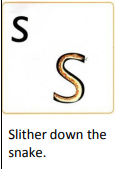 Alien Words
dosh                thod

chud             dush      

mid                gid
Phonics HomeworkPlease practice saying the sound and reading the real and alien words. Ask your child to look for ‘special friends’ and to ‘Fred Talk’
Real Words
tom
ten
 ten
bat
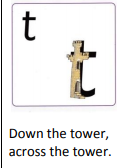 Alien Words
tods                tund

sunt             dunt

mita               fotn
Phonics HomeworkPlease practice saying the sound and reading the real and alien words. Ask your child to look for ‘special friends’ and to ‘Fred Talk’
Real Words
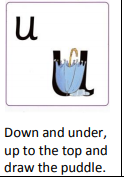 tum
up
 bun
cup
Alien Words
dush                nuch

chud             buv      

kug                puc
Phonics HomeworkPlease practice saying the sound and reading the real and alien words. Ask your child to look for ‘special friends’ and to ‘Fred Talk’
Real Words
van
vat
vet
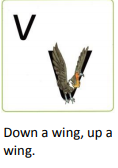 Alien Words
vush                vod

vong             cov     

vud                vash
Phonics HomeworkPlease practice saying the sound and reading the real and alien words. Ask your child to look for ‘special friends’ and to ‘Fred Talk’
Real Words
wig
win
 wag
web
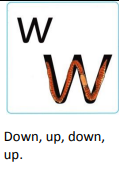 Alien Words
wanch                woz

wuck                wunk      

wik                wid
Phonics HomeworkPlease practice saying the sound and reading the real and alien words. Ask your child to look for ‘special friends’ and to ‘Fred Talk’
Real Words
box
mix
 fix
six
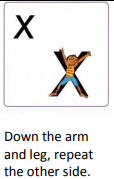 Alien Words
dox                thux

chux             dex      

dix                chex
Phonics HomeworkPlease practice saying the sound and reading the real and alien words. Ask your child to look for ‘special friends’ and to ‘Fred Talk’
Real Words
yam
yet
 yes
yet
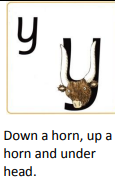 Alien Words
yosh                thuy

yelm             yush      

yid                yex
Phonics HomeworkPlease practice saying the sound and reading the real and alien words. Ask your child to look for ‘special friends’ and to ‘Fred Talk’
Real Words
zen
zip
 zap
zit
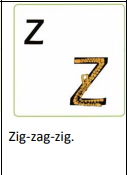 Alien Words
coz                choz

dez                  zuck

mizd                gizt
Phonics HomeworkPlease practice saying the sound and reading the real and alien words. Ask your child to look for ‘special friends’ and to ‘Fred Talk’
Real Words
chop
chip
 check
bench
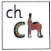 Alien Words
doch                chod

chud                  luch      

mich                gich
Phonics HomeworkPlease practice saying the sound and reading the real and alien words. Ask your child to look for ‘special friends’ and to ‘Fred Talk’
Real Words
that
this
 bath
moth
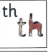 Alien Words
thosh                thod

thuch             duth      

thid                gith
Phonics HomeworkPlease practice saying the sound and reading the real and alien words. Ask your child to look for ‘special friends’ and to ‘Fred Talk’
Real Words
thing sink
sing drink
 ping link
song bunk
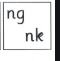 Alien Words
thung            thonk

gung                denk      

hing                gink